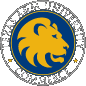 How to Register usingMyLeo
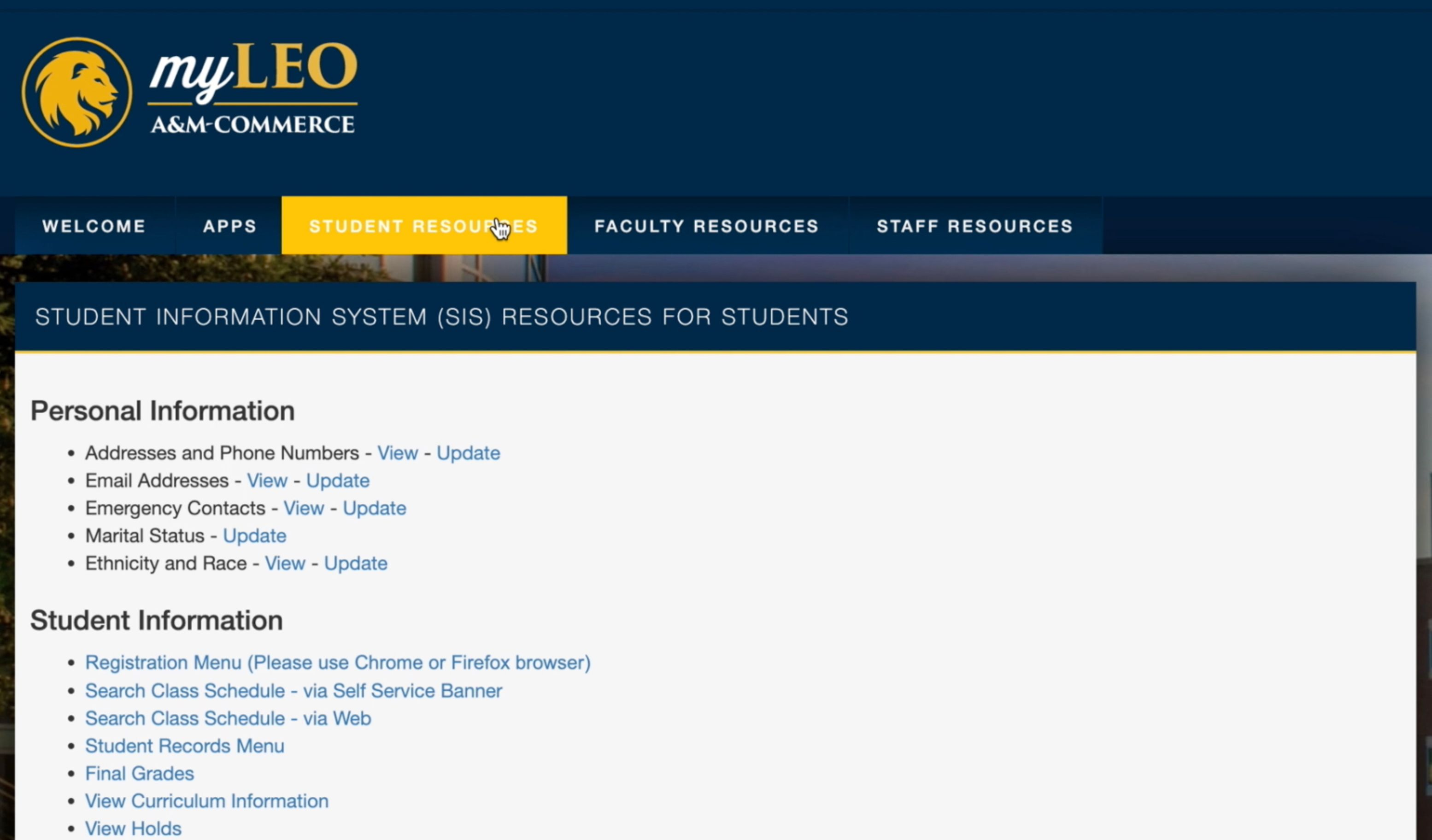 Select : Student Resources
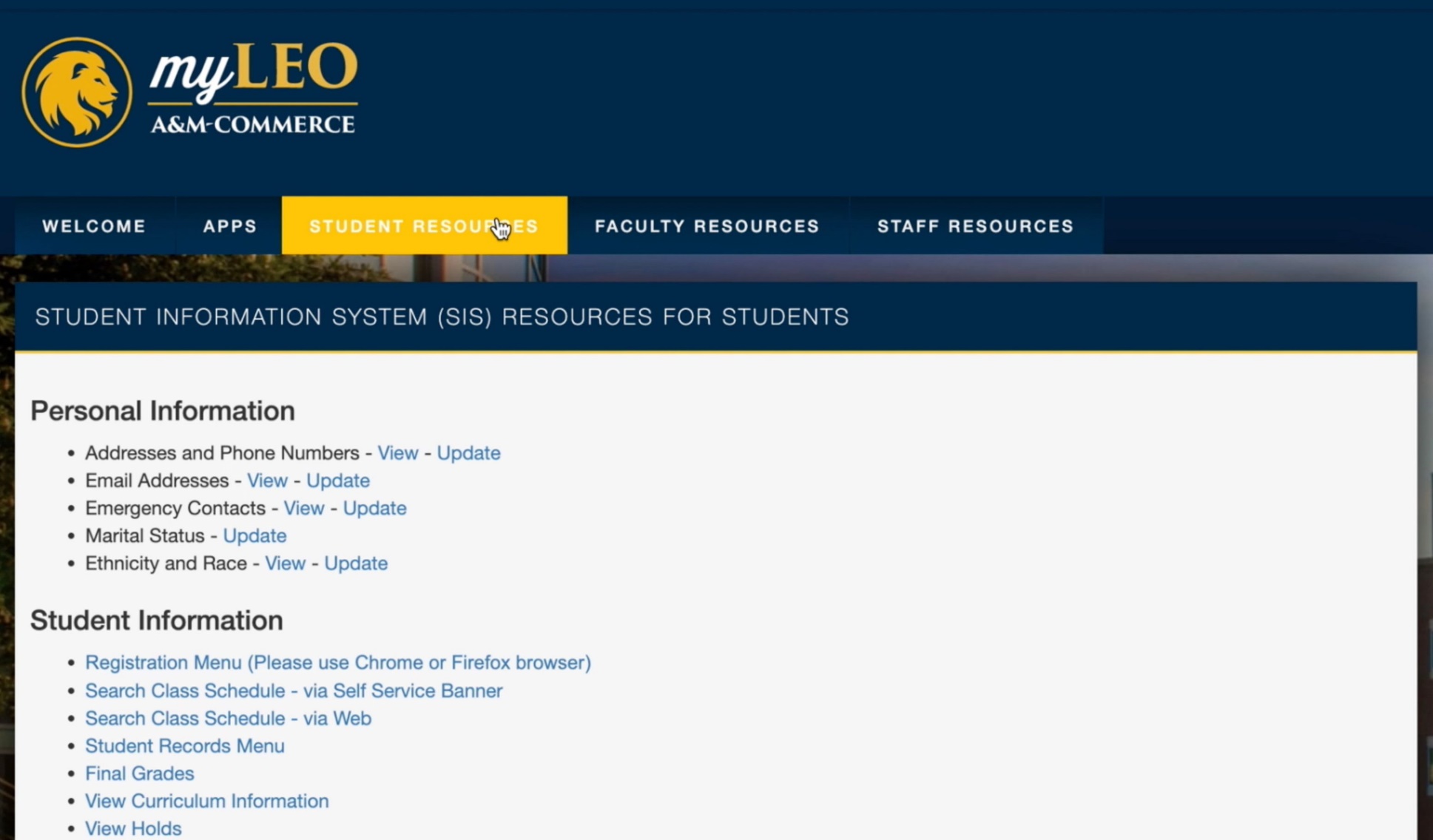 Select: Registration Menu
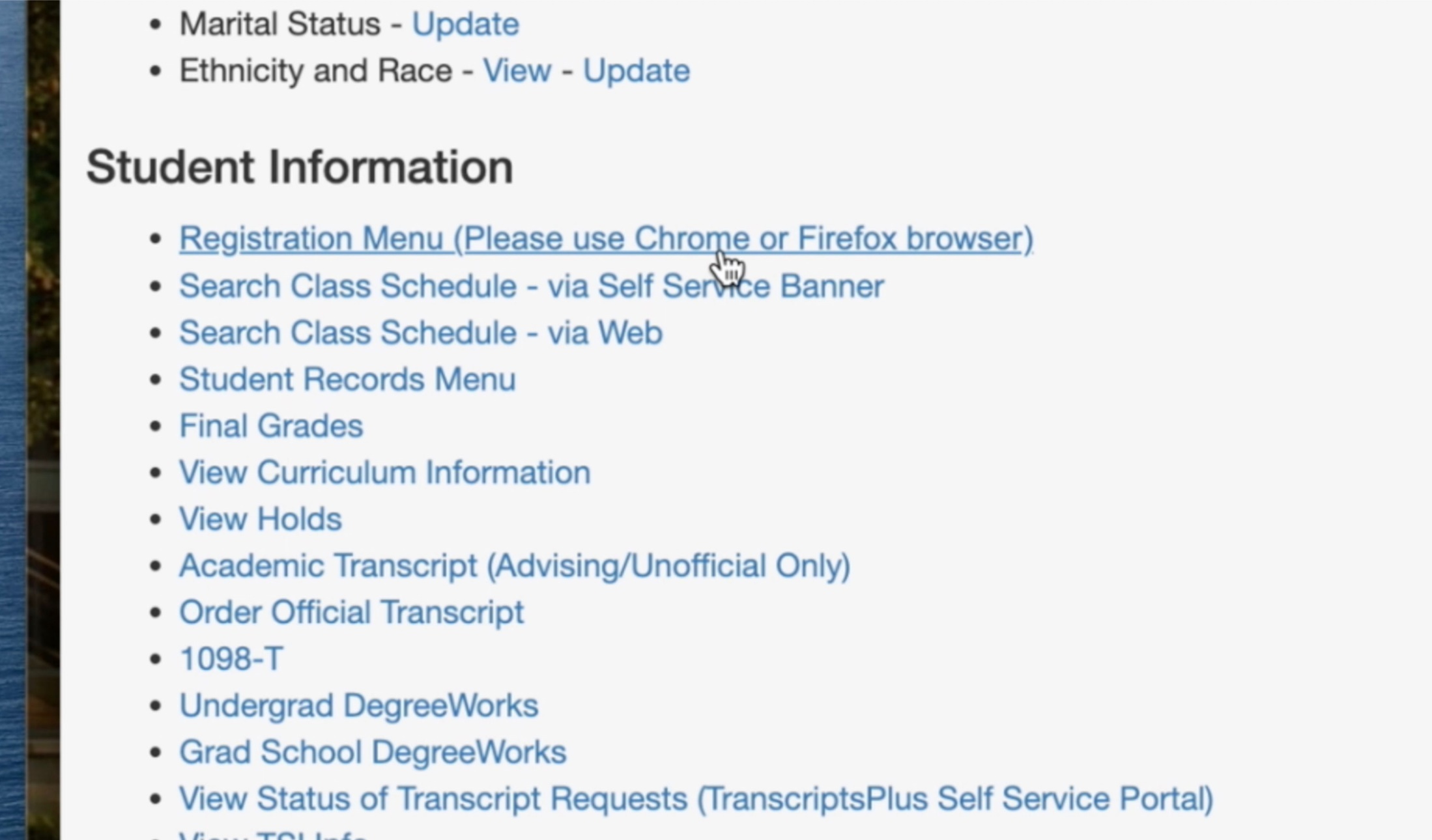 Select: Register for Classes
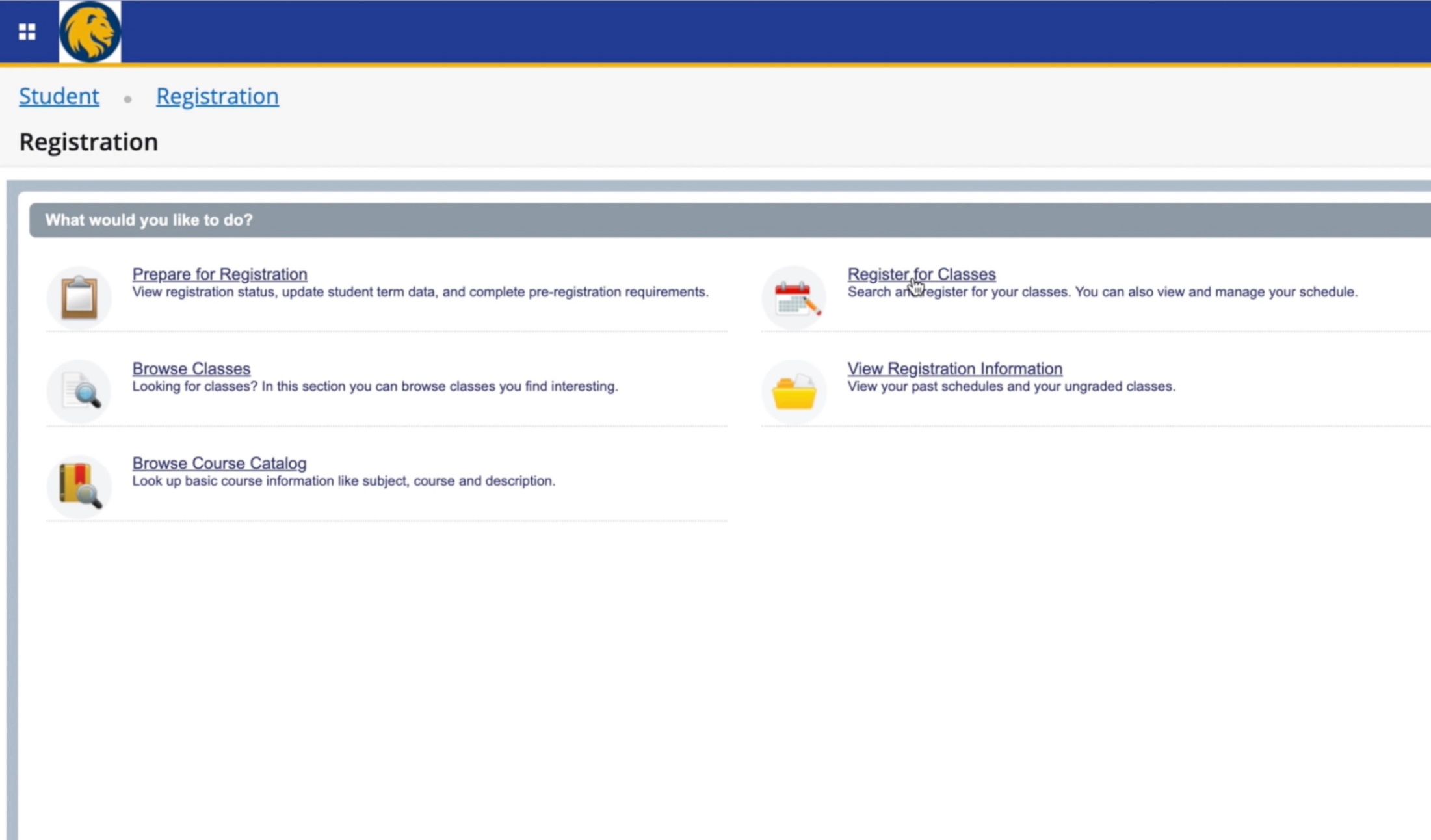 Accept your financial agreement
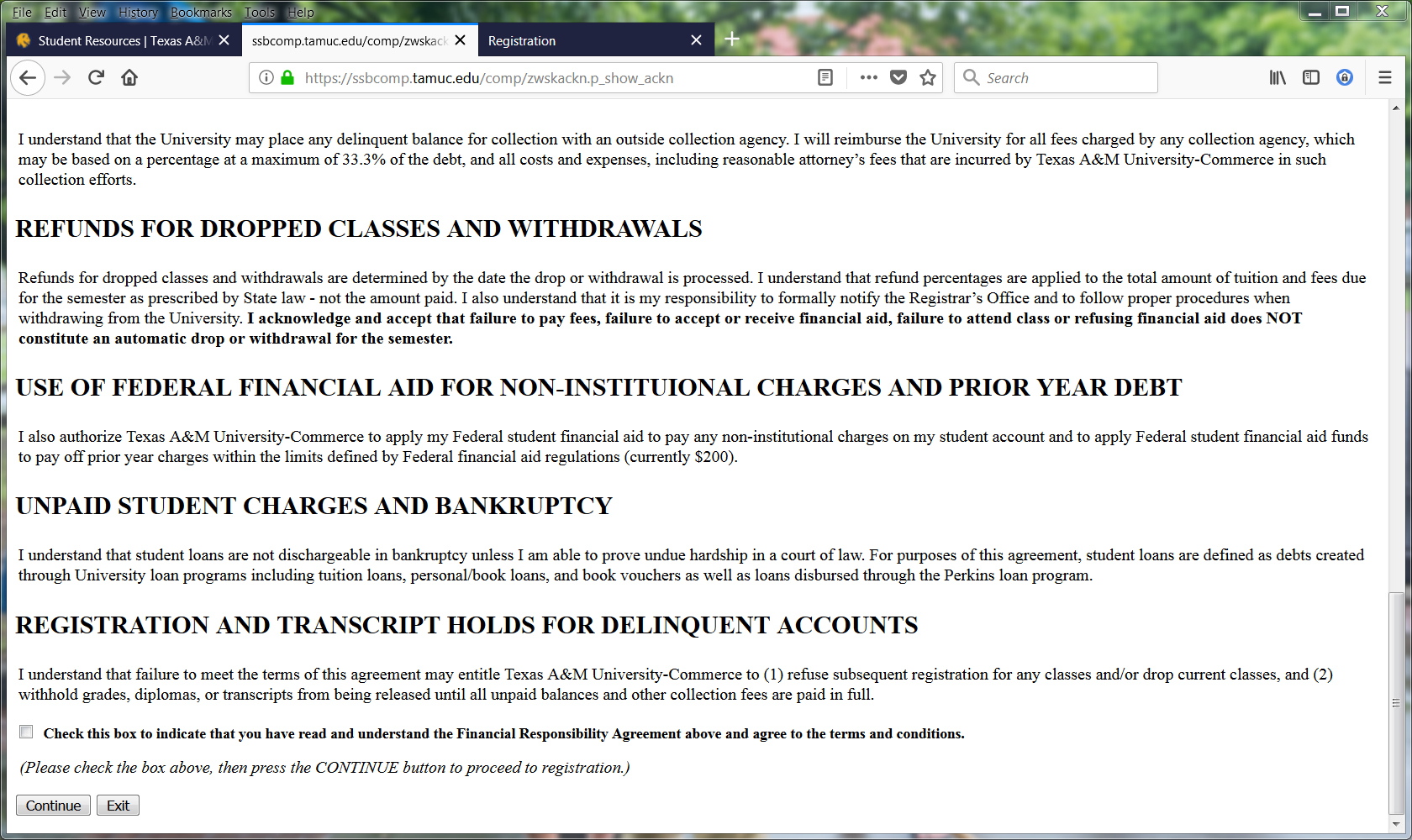 Selecting the Term
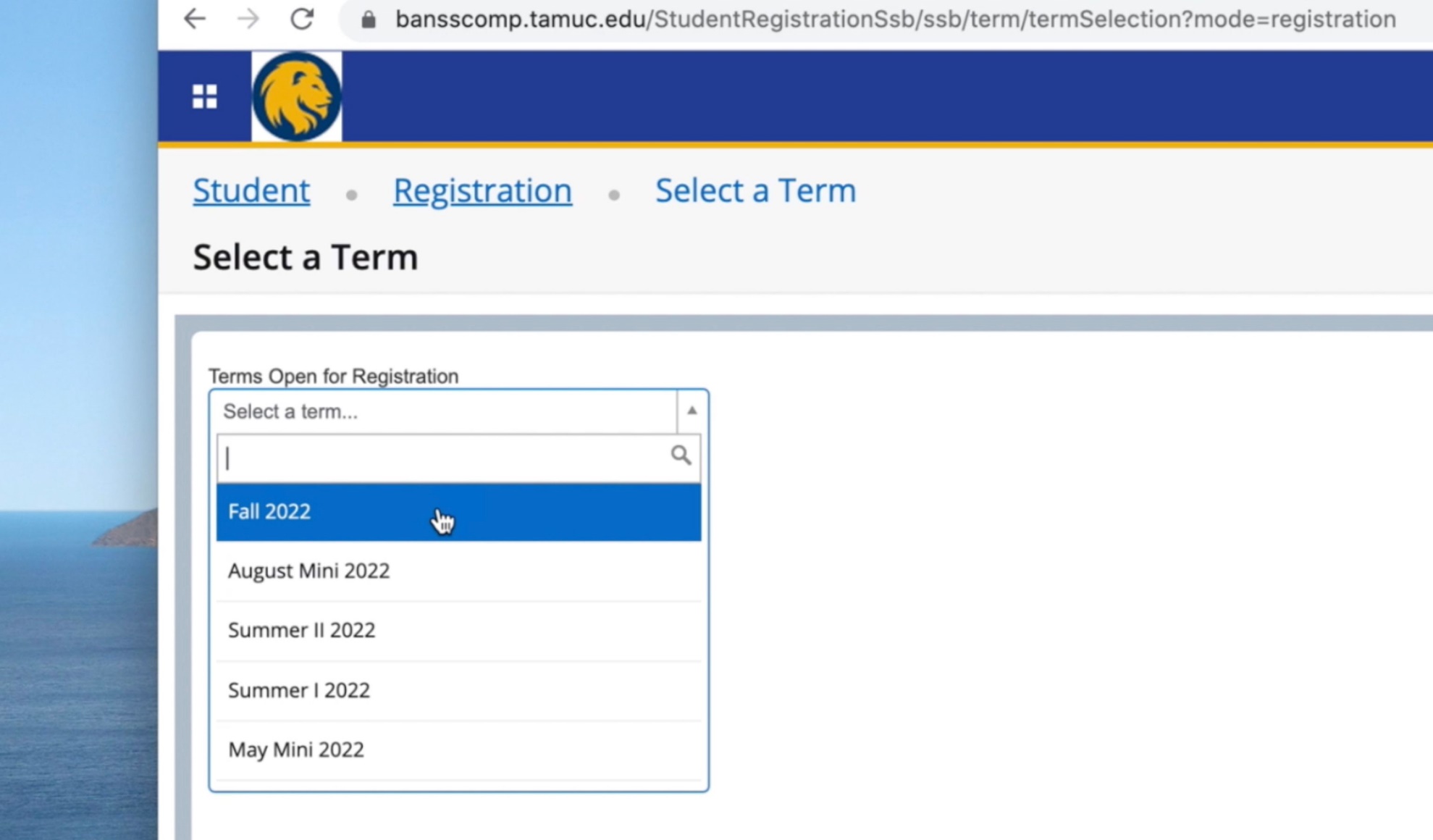 Use the drop down box to
 select the term you would like to register for, then click the 
SUBMIT button.
Add the Course Reference Number (CRN)
for each class in the spaces provided

 If you need to search for a class use the 
Find Class button or view the schedule of classes at
www.tamuc.edu/schedule

 When all classes are entered hit
Add to Summary
Enter Information
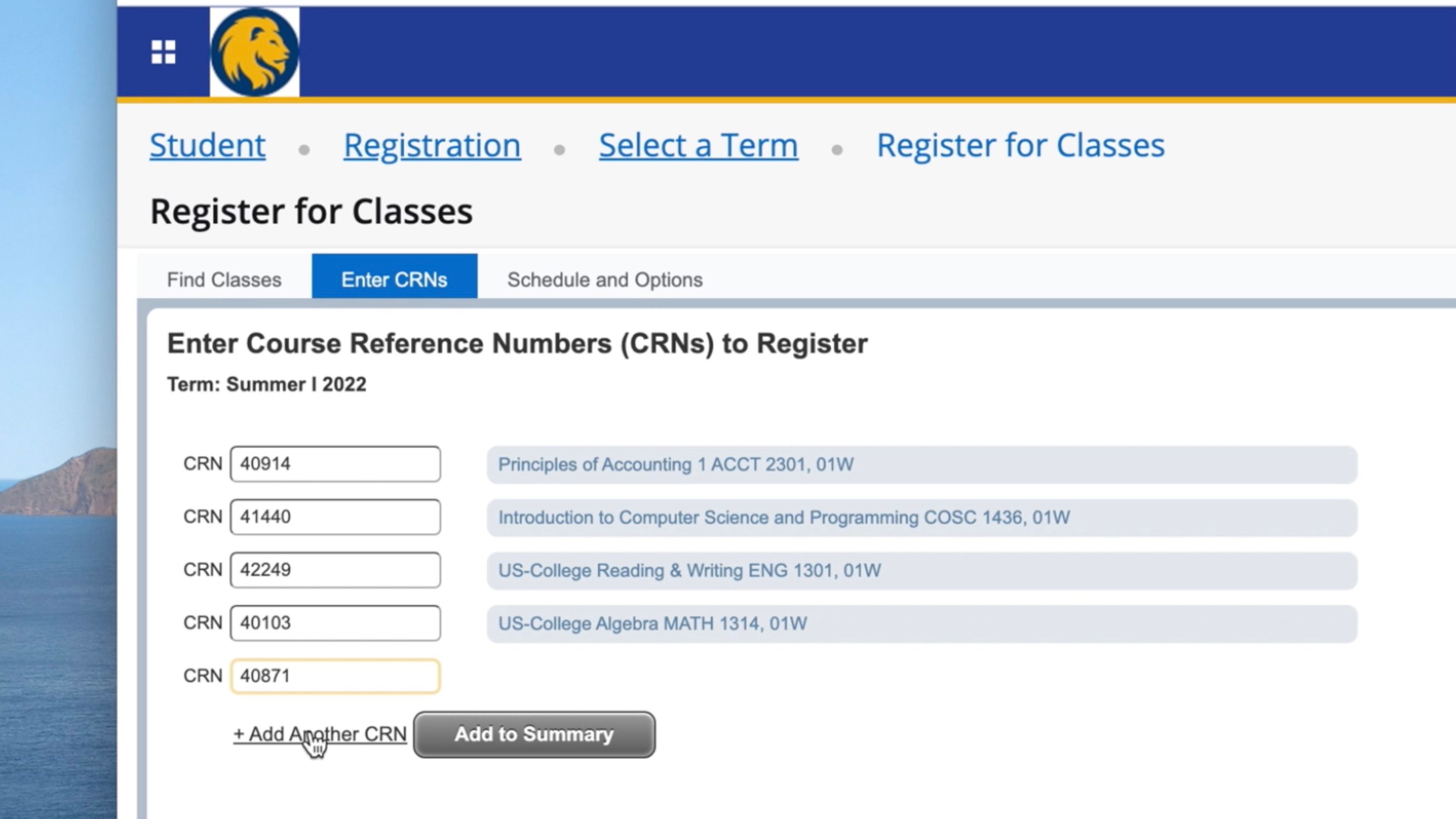 Schedule of Classes
(bottom left corner of the screen)
Final Schedule
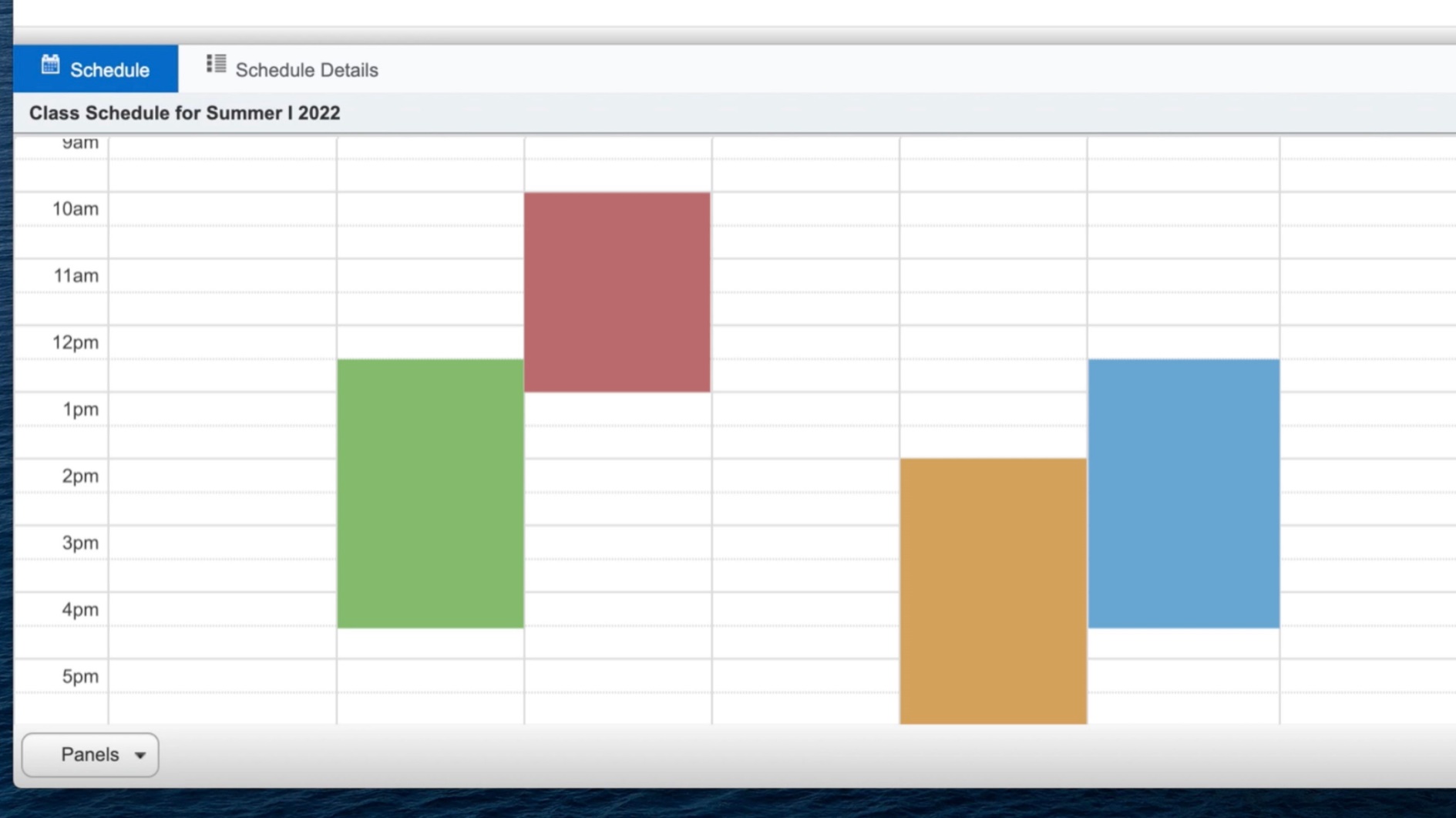 Things to Remember
Check your MyLEO e-mail often.

Check your week at a glance or schedule detail after registering.

If you have any questions please contact the Registrar’s Office at 903-886-5068.